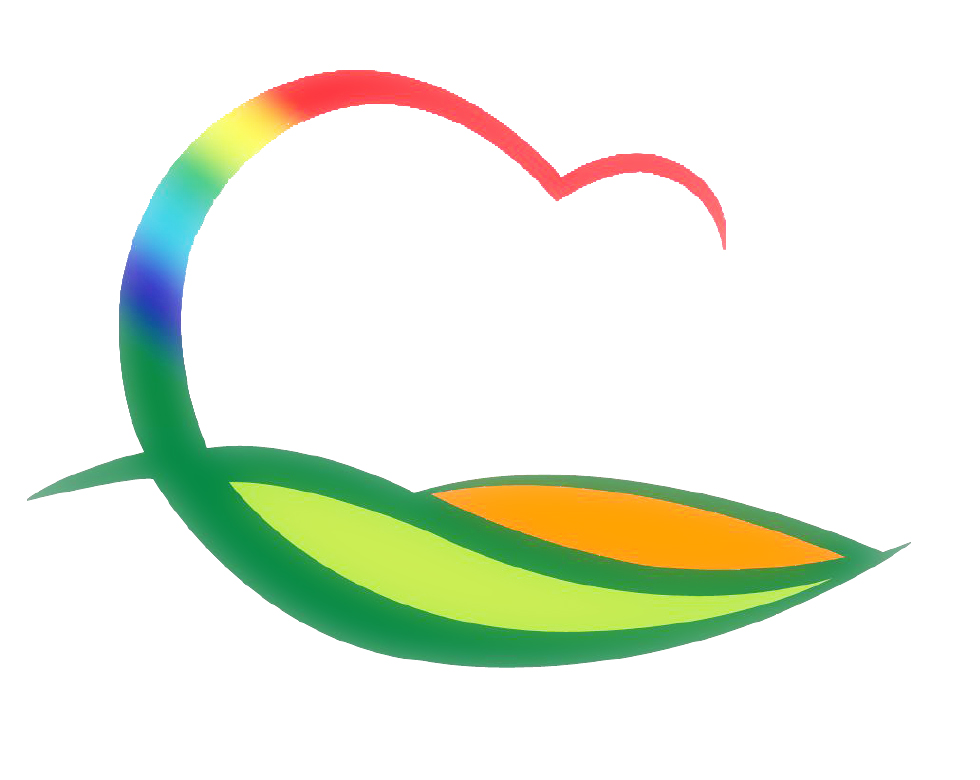 민  원  과
7-1. 2021년 민원서비스 종합평가 계획 수립
평가기간 : 2020. 9. 1. ~ 2021. 8. 31.
평가분야 내 세부지표 대응을 위한 종합계획 수립
7-2. 부동산종합공부시스템 국산SW 2차 확산 설치
3. 8.(월) ~ 3. 14.(일)  
시스템 환경 점검 등 사전준비 후 국산SW 확산 설치
7-3. 지적기준점 조사 및 관측 추진
3. 8.(월) / 영동군 일원(2,164점) / 14백만원
지적기준점 현황조사 및 신규 관측·설치
7-4. 2021년 제1회 공유재산심의회
3. 12. (금) 14:00 / 서면심의
공유재산 취득·처분의 적정성 심의
     - 일라이트 지식산업센터 건립 등
7-5. 2021. 1. 1.기준 개별공시지가 산정지가 검증
3. 4.(목) ~ 3. 5.(금) / 감정평가사(4명) 
221,936필지 중 150,000여 필지
산정지가에 대한 가격타당성 여부
7-6. 2021년 지방재정공제회비 정기분 납부
정기등록 총1,863건 / 공제회비 3월 확정
   - 건물·시설물 재해복구 공제 : 793건
   - 영조물 손해배상 공제  : 1,070건
7-7. 2021년 지적재조사사업 측량대행자 선정
3월중  / 산익, 가동, 묵정, 가곡·수두지구 / 2,162필지
사 업 비 : 412백만원 (국비)